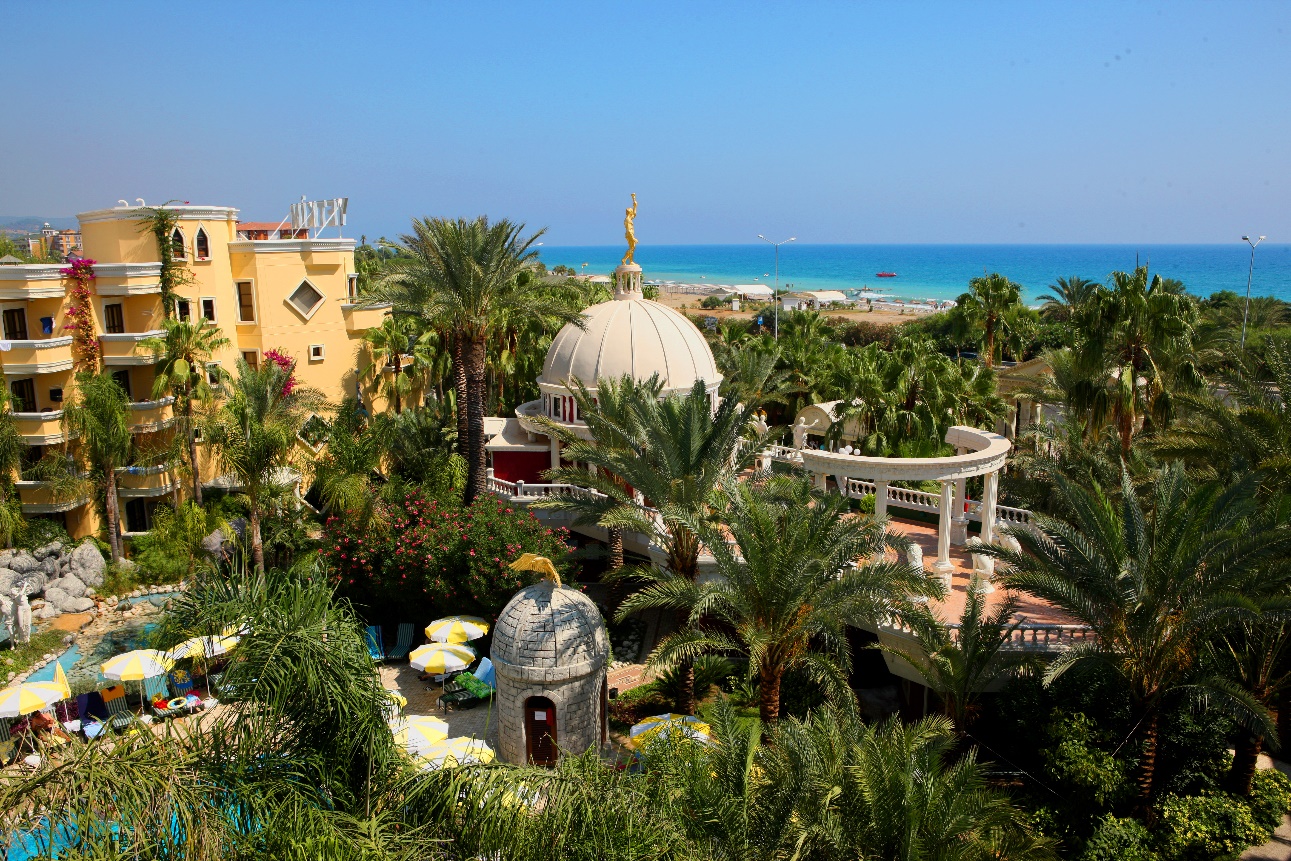 YETKİN HOTEL MAVİ BAYRAK SUNUMU
2023 YILINDA GERÇEKLEŞTİRİLECEK ÇEVRE EĞİTİM ETKİNLİKLERİ
Hotel Yetkin olarak sahilimizin yan tarafında  sahipsiz bölgenin temizliği 
ve Konaklı sahili boyunca sürekli olarak temizlik yapılmaktadır.
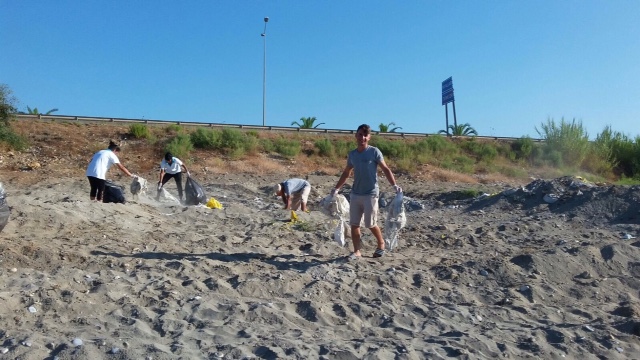 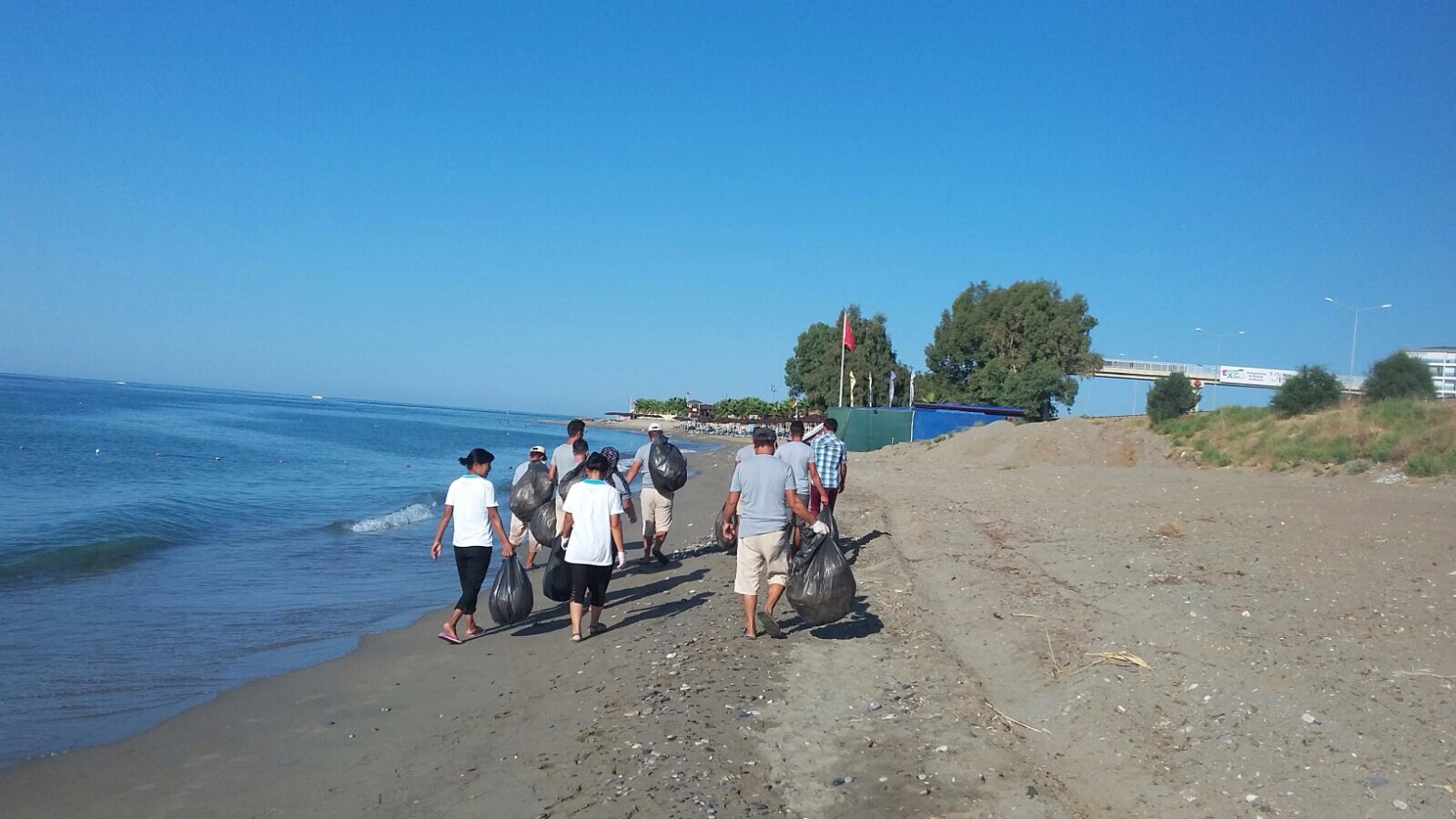 Misafir çocukları ile gerçekleştirdiğimiz çevre etkinlikleri
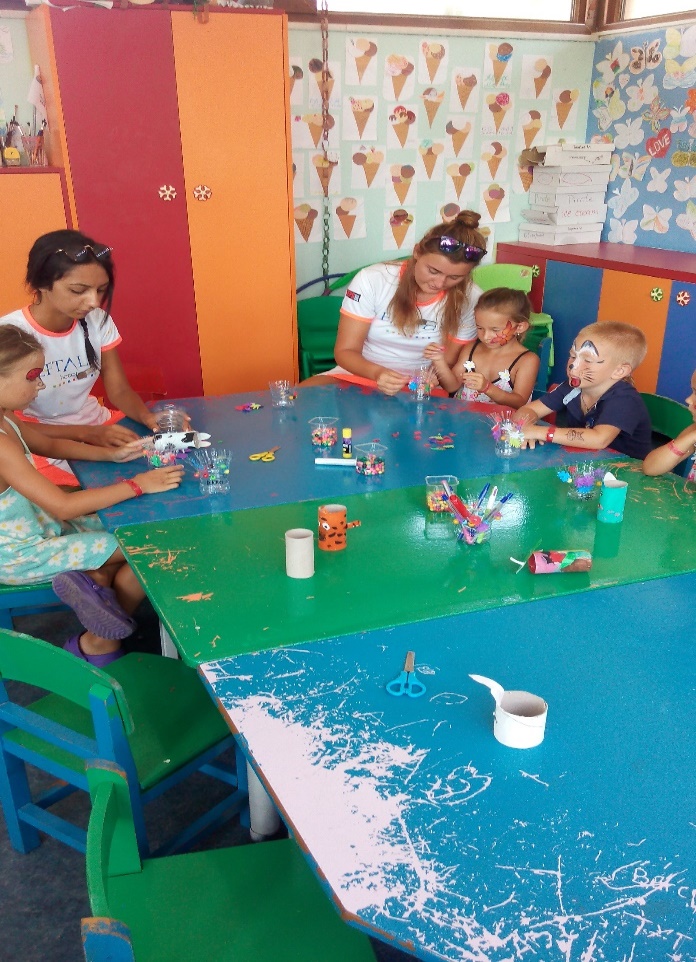 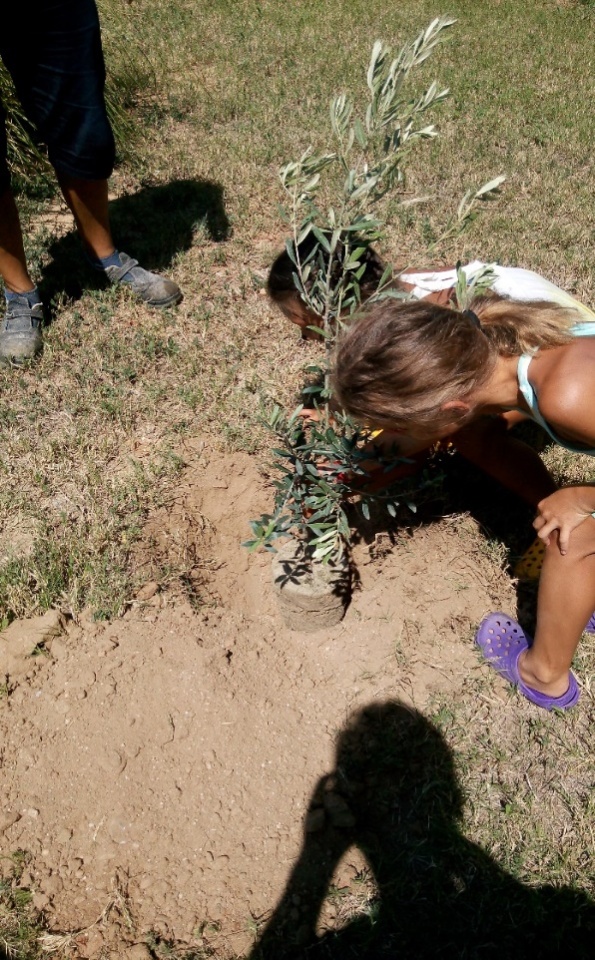